合体漢字クイズ３年生
小学校３年生で習う漢字のパーツを並び替えて合体漢字を完成させましょう。
１
漢字を合わせるとなんという字？
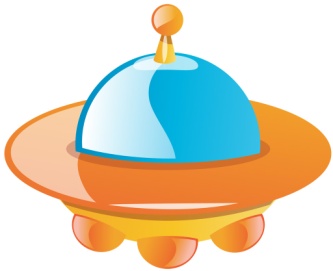 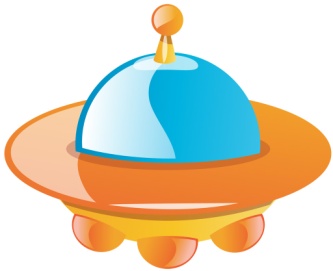 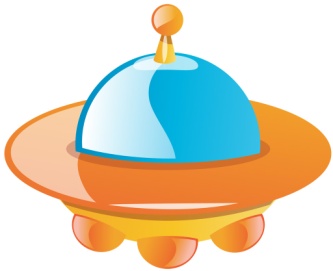 口
口
口
口
口
口
＋
＋
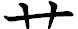 答え
品
いどうします！
２
漢字を合わせるとなんという字？
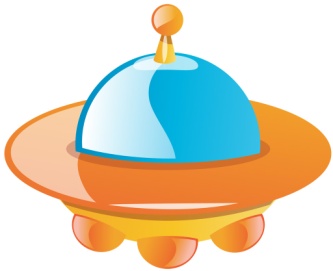 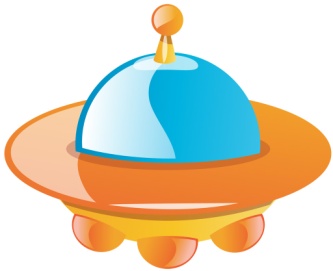 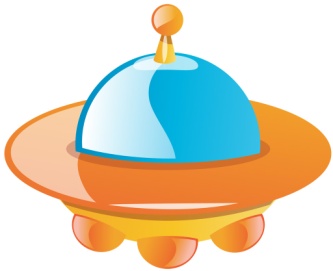 ム
ム
二
車
車
二
＋
＋
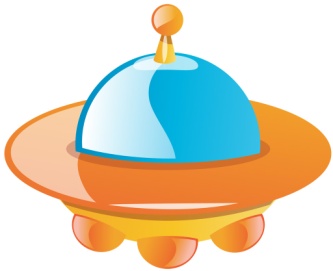 答え
転
いどうします！
３
漢字を合わせるとなんという字？
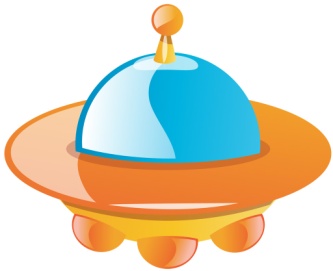 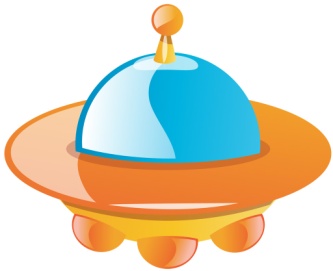 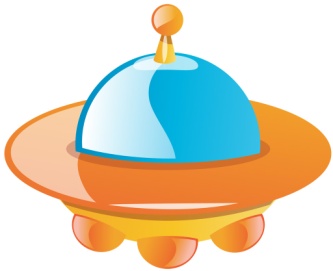 口
口
刀
日
日
刀
＋
＋
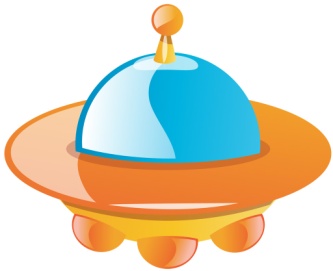 答え
昭
いどうします！
４
漢字を合わせるとなんという字？
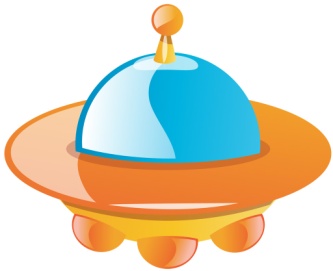 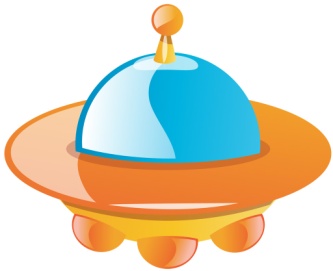 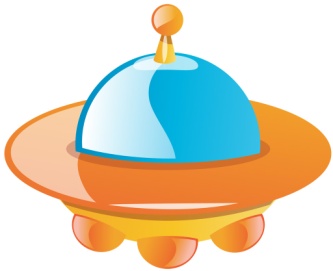 口
口
ム
女
女
ム
＋
＋
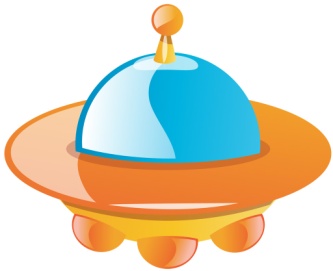 答え
始
いどうします！
５
漢字を合わせるとなんという字？
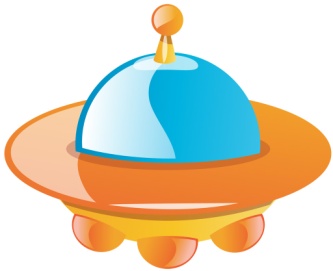 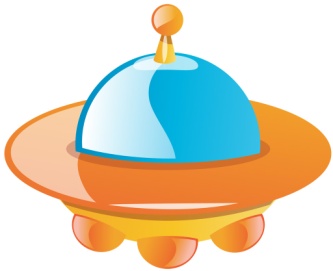 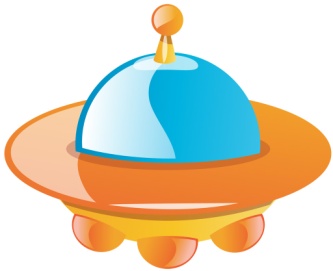 日
日
立
日
日
立
＋
＋
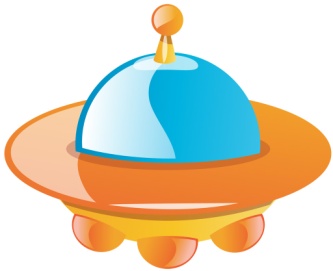 答え
暗
いどうします！
６
漢字を合わせるとなんという字？
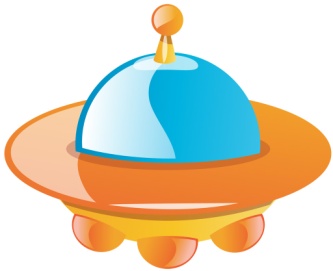 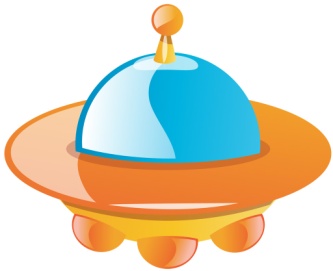 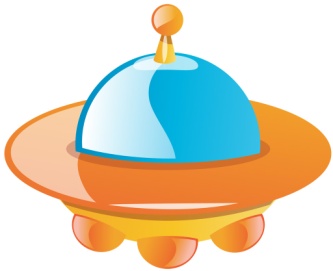 目
目
木
竹
竹
木
＋
＋
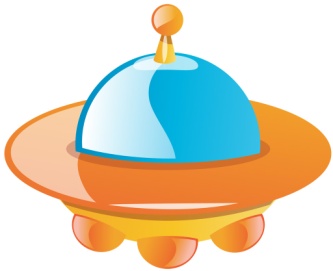 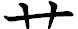 答え
箱
いどうします！
７
漢字を合わせるとなんという字？
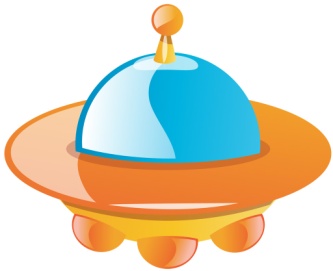 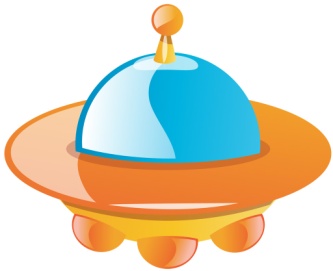 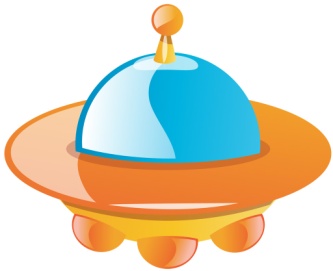 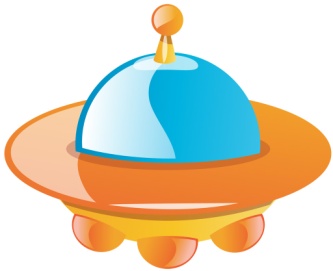 田
田
口
口
一
ネ
ネ
一
＋
＋
＋
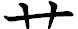 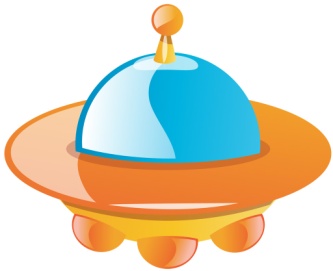 答え
福
いどうします！